Муниципальное автономное дошкольное образовательное учреждение детский сад №15 «Солнышко»
Практический аспект 
«Разработка и утверждение АОП ДО»
Ворошилова Ирина Николаевна
учитель-логопед, заместитель заведующего
городской округ город Бор
2023 год
[Speaker Notes: Современный динамичный ритм жизни требует умения решать постоянно возникающие новые задачи и мы вынуждены действовать, чтобы все успеть и не остановиться в развитии. 
Поэтому актуальными являются слова Джорджа Бернарда Шоу: «Единственный путь, ведущий к знанию – это деятельность».
 
Введение в дошкольное образование ФОП и ФАОП  повлекло за собой поиск эффективных управленческих механизмов по сопровождению процессов их внедрения в соответствии с требованиями  законодательства.
В своем выступлении я хотела бы поделиться опытом работы нашего детского сада по разработке АОП ДО.]
Управленческий проект
 «Практика внедрения и реализации Федеральной образовательной программы и Федеральной адаптированной образовательной программы дошкольного образования в условиях ДОО»
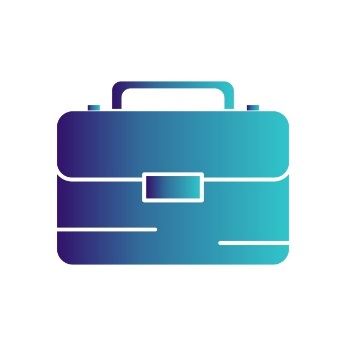 Методический кейс
 «Конструирование Адаптированной образовательной программы дошкольного образования для обучающихся с ТНР»
[Speaker Notes: С целью обеспечения организационно-методического сопровождения внедрения и       реализации ФОП/ФАОП ДО нами был разработан управленческий проект «Практика внедрения и реализации Федеральной образовательной программы и Федеральной адаптированной образовательной программы дошкольного образования в условиях ДОО»
В рамках реализации данного проекта создан методический кейс «Конструирование Адаптированной образовательной программы дошкольного образования для обучающихся с ТНР».]
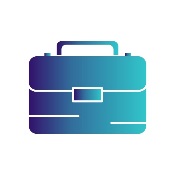 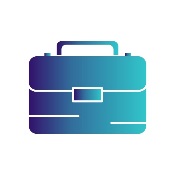 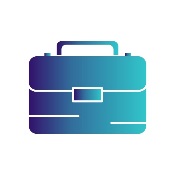 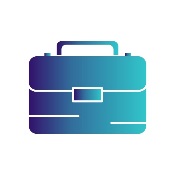 [Speaker Notes: Методический кейс включает четыре блока включающие нормативные, информационные, методические материалы для разработки АОП ДО в соответствии с ФАОП ДО.
В ходе реализации АОП ДО предполагается постоянное пополнение кейса актуальными материалами.]
I БЛОК «Нормативно-организационный»
Банк нормативно-правовой и организационно-методической документации по обучению детей с ОВЗ 
Локально-нормативные акты (ЛНА) ДОО по внедрению и реализации ФАОП ДО
Управленческий проект Практика внедрения и реализации Федеральной образовательной программы дошкольного образования и Федеральной адаптированной образовательной программы дошкольного образования в условиях ДОО
Разработанная и утвержденная АОП ДО для обучающихся с ТНР
Приказ «О создании рабочей группы по приведению ООП/АООП ДО в соответствие с ФОП/ФАОП ДО»
Положение о Рабочей группе
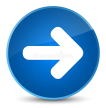 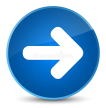 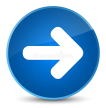 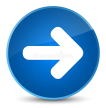 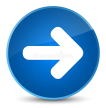 [Speaker Notes: I БЛОК «Нормативно-организационный»
Включает:
Банк нормативно-правовой и организационно-методической документации по обучению детей с ОВЗ.
Для удобства использования в работе нормативных документов мы сделали ссылки на электронный ресурс в сети ИНТЕРНЕТ.
 
Здесь же размещены:
Локально-нормативные акты (ЛНА) ДОО по внедрению и реализации ФАОП ДО.
Такие как:
Управленческий проект Практика внедрения и реализации Федеральной образовательной программы дошкольного образования и Федеральной адаптированной образовательной программы дошкольного образования в условиях ДОО
Разработанная и утвержденная АОП ДО для обучающихся с ТНР
Приказ «О создании рабочей группы по приведению ООП/АООП ДО в соответствие с ФОП/ФАОП ДО»
Положение о Рабочей группе]
Методические рекомендации по внедрению и реализации ФОП/ФАОП ДО 

Банк материалов информационного пространства 

Материалы эффективных педагогических практик по внедрению и реализации ФАОП ДО ДОО
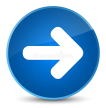 II БЛОК «Информационно-методический»
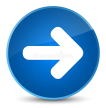 [Speaker Notes: II БЛОК «Информационно-методический»
Этот блок содержит
Методические рекомендации по внедрению и реализации ФОП/ФАОП ДО ДОО Министерства просвещения Российской Федерации.
Здесь находятся как сами документы, так и ссылки на их размещение в сети ИНТЕРНЕТ.
 
В этом же блоке мы формируем 
Банк материалов информационного пространства (официальных сайтов, групп в социальных сетях, профессиональных сообществах; записей вебинаров, открытых обсуждений).
В стадии разработки находятся
Материалы эффективных педагогических практик по внедрению и реализации ФАОП ДО ДОО]
Конструктор для разработки содержания АОП ДО для обучающихся с ТНР в соответствии с ФАОП ДО

Анализ структуры ФАОП ДО в соответствии с ФГОС ДО

Чек-лист для разработки и экспертизы структуры Адаптированной образовательной программы дошкольного образования (ТНР) в соответствии с требованиями ФГОС ДО и ФАОП ДО

Структура АОП ДО для ТНР МАДОУ детский сад №15 «Солнышко»

Сравнительный анализ содержания разделов ФОП ДО и ФАОП ДО (для детей с ТНР) по образовательным областям
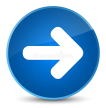 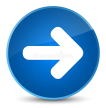 III БЛОК «Содержательно-методический»
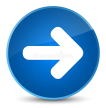 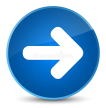 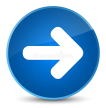 [Speaker Notes: III БЛОК «Содержательно-методический»
Этот блок содержит методические материалы, которые были разработаны нами на стадии проектирования АОП ДО.
Конструктор для разработки содержания АОП ДО для обучающихся с ТНР в соответствии с ФАОП ДО.
В конструкторе представлено содержание модулей ФАОП ДО для обучающихся с ТНР, в соответствии с которыми разрабатывается АОП ДО в  ДОО.
При этом для удобства навигации используется электронная версия ФАОП ДО размещенная на Интернет-ресурсе «Судебные и нормативные акты РФ (СудАкт)» 
 
Нами был проведен сравнительный анализ двух основных документов (ФГОС ДО и ФАОП ДО), в соответствии с которыми разрабатывается АОП ДО в ДОО. Было обнаружено, что не все требования п.2 ФГОС ДО нашли свое отражение в ФАОП ДО (например «значимые для разработки и реализации Программы характеристики, в том числе характеристики особенностей развития детей раннего и дошкольного возраста» в целевом разделе и др.)
Анализ структуры ФАОП ДО в соответствии с ФГОС ДО.
 
Результаты проведенного анализа легли в основу разработки чек-листа
Чек-лист для разработки и экспертизы структуры Адаптированной образовательной программы дошкольного образования (ТНР) в соответствии с требованиями ФГОС ДО и ФАОП ДО.
 
Этот материал помог нам выстроить структуру АОП нашего детского сада.
Структура АОП ДО для ТНР МАДОУ детский сад №15 «Солнышко».
 
Так же был проведен 
Сравнительный анализ содержания разделов ФОП ДО и ФАОП ДО (для детей с ТНР) по образовательным областям.
    Такой анализ позволил нам выявить некоторые несовпадения в содержании этих документов. Например: задачи и содержание раздела «Конструирование» в ФОП ДО содержатся в образовательной области «Художественно-эстетическое развитие», а в ФАОП ДО в образовательной области «Познавательное развитие»; при этом в соответствии с п.2.6 ФГОС ДО Образовательная область "Художественно-эстетическое развитие" предполагает: «….формирование художественных умений и навыков в разных видах деятельности (рисовании, лепке, аппликации, художественном конструировании …..); развитие и поддержку самостоятельной творческой деятельности детей (изобразительной, конструктивной, музыкальной, художественно-речевой, театрализованной и другое)».
Так же в результате анализа содержания образовательной области «Социально-коммуникативное развитие» ФАОП ДО было выявлено отсутствие задач и содержания  в области формирования основ гражданственности и патриотизма. При разработке АОП ДО данное направление было включено в часть формируемую участниками образовательных отношений с учетом парциальной программы по патриотическому воспитанию «Моя малая Родина» для дошкольников 3-7 лет, Н.Г.Комратова, Л.Ф.Грибова, Нижний Новгород, 2020]
Чек-лист «Анализ соответствия режима дня требованиям СанПиН 1.2.3685-21»

Таблицы «Описание образовательной деятельности в соответствии с направлениями развития и психофизическими особенностями ребенка с ОВЗ, представленными в пяти образовательных областях, федеральной адаптированной программой и с учетом используемых методических пособий, обеспечивающих реализацию данного содержания»

Чек-лист «Проектирование программы коррекционно-развивающей работы с детьми с ТНР АОП ДО в соответствии с ФАОП ДО»
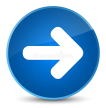 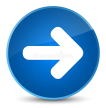 IV БЛОК «Учебно-методический»
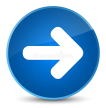 Рабочая группа 
по координации действий образовательных организаций, реализующих образовательные программы дошкольного образования по нормативно-организационному, информационному, научно-методическому, экспертному сопровождению введения и реализации ФОП ДО, ФАОП ДО
 
(Приказ УО и МП от 09.01.2023 №15-о)
[Speaker Notes: Таким образом была построена работа по обеспечению организационно-методического сопровождения внедрения и реализации ФАОП ДО в условиях ДОО.
Данный опыт был представлен на муниципальном уровне в рамках организации работы рабочей группы]
Полное название: Муниципальное автономное дошкольное образовательное учреждение детский сад  №15 «Солнышко»
Сокращенно название: МАДОУ детский сад №15 «Солнышко».
Юридический адрес:606443, Российская Федерация, Нижегородская область, городской округ город Бор, г. Бор, ул.Чугунова, дом 7А
Фактический адрес:606443, Российская Федерация Нижегородская область, городской округ город Бор, г. Бор, ул.Чугунова, дом 7А
Сайт: www.ds15-bor.ucoz.ru
e-mail: ds15-bor@yandex.ru